Занятие в группе младшего возраста“Овощи и фрукты”
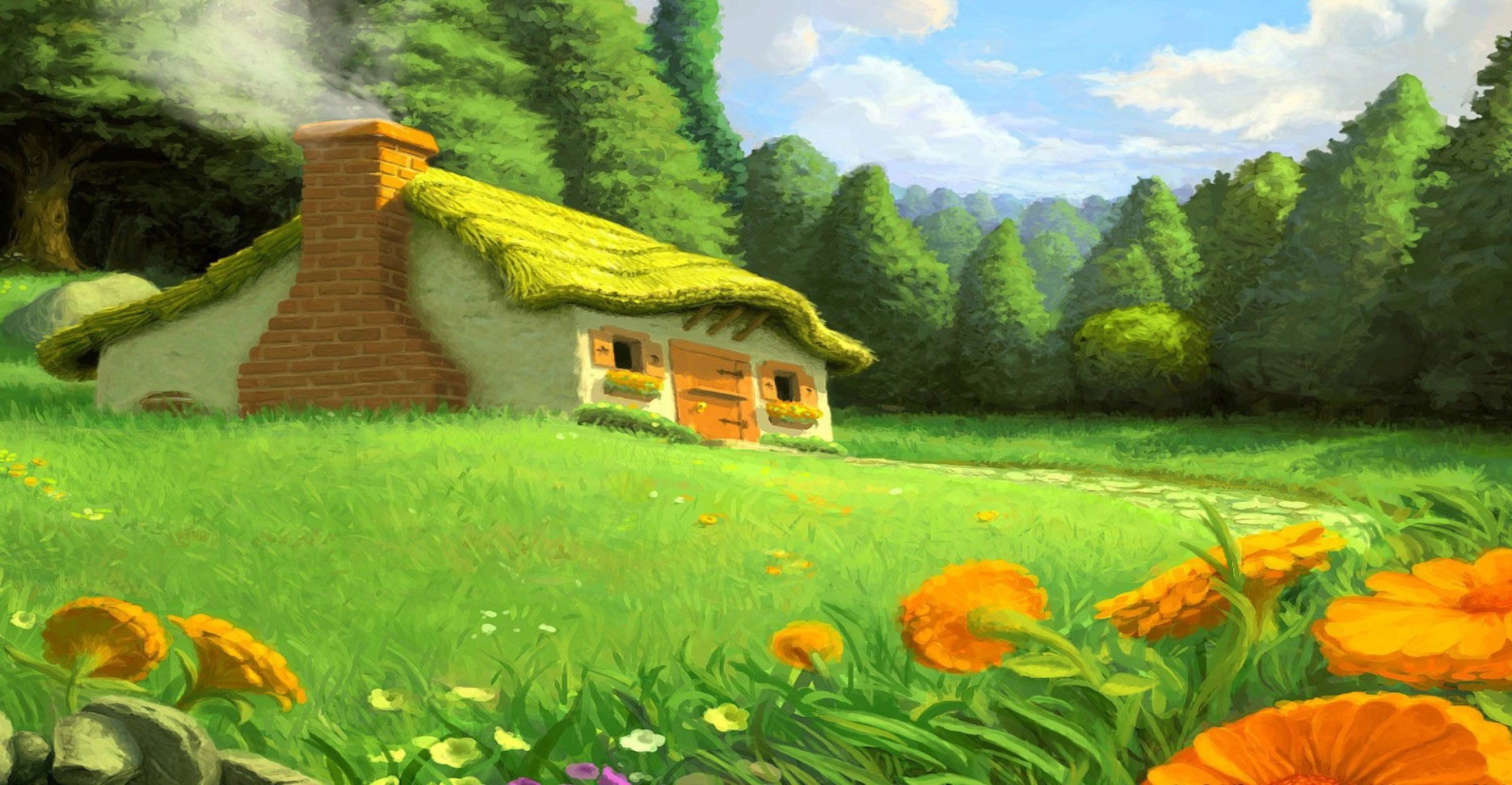